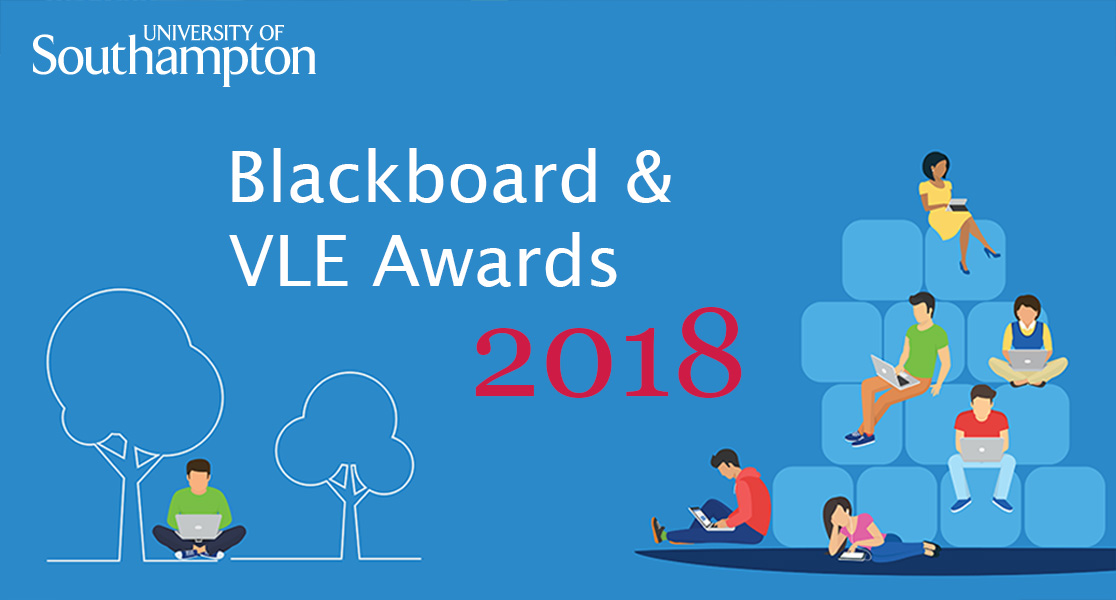 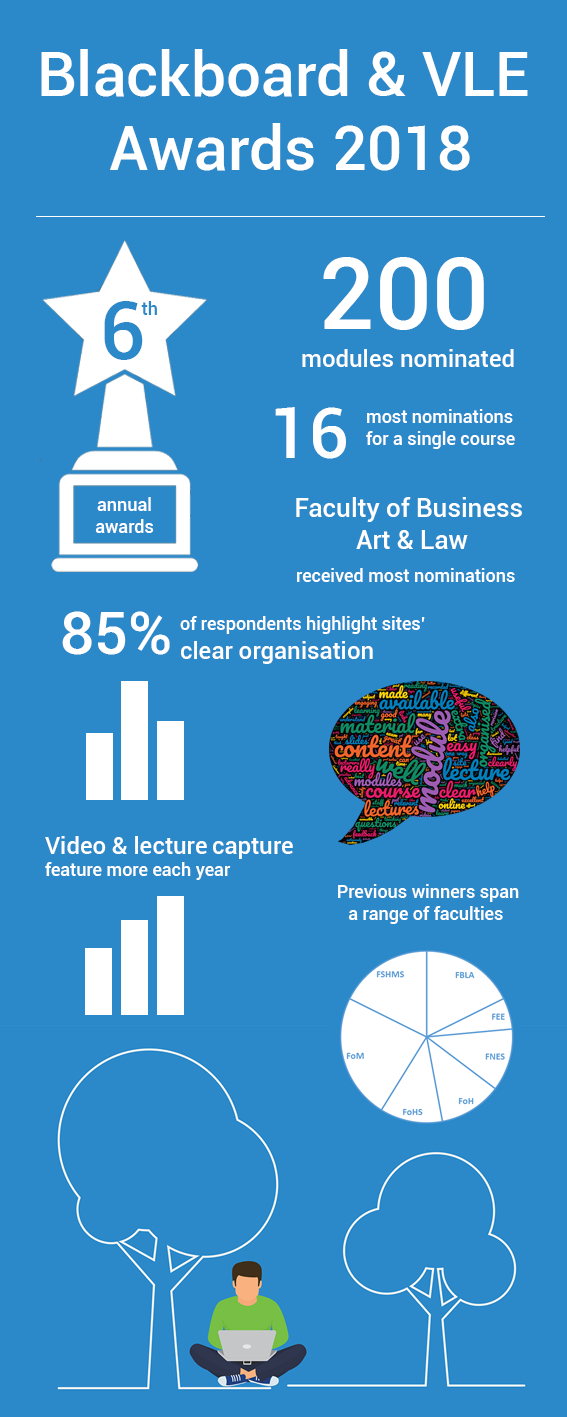 2018 Awards (student nominations)
Shortlist:
“Well organised, nothing too little, nothing too much - Goldilocks!“
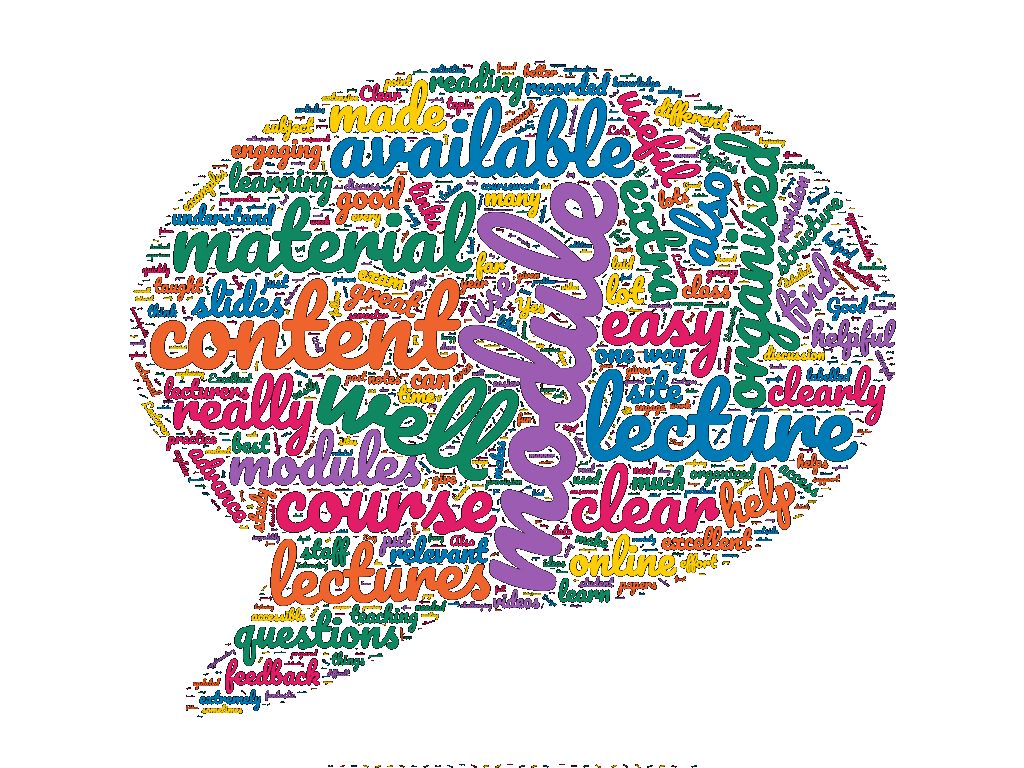 Comments
Proportion of respondents
[Speaker Notes: Go to Blackboard site]
Award Winners
ECON3008 Macroeconomic Policy 3
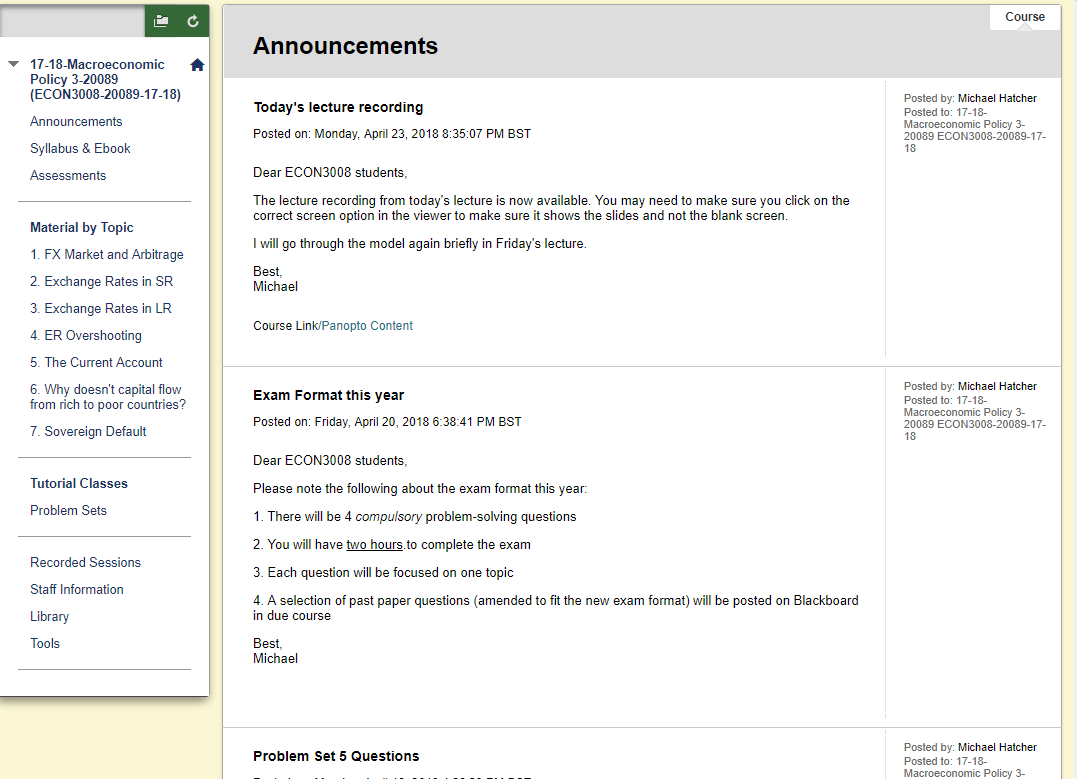 Excellent menu & clear layout makes it easy to navigate
ECON3008 Macroeconomic Policy 3
Pre-lecture activities and post-lecture quiz each week
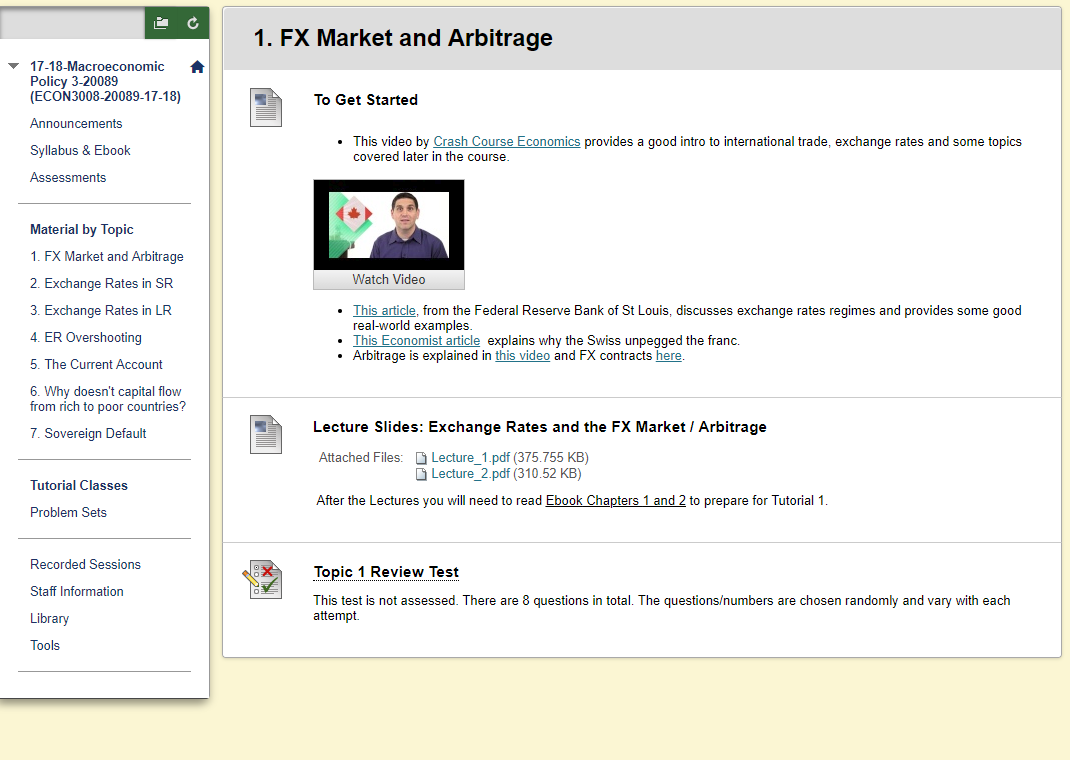 ECON3008 Macroeconomic Policy 3
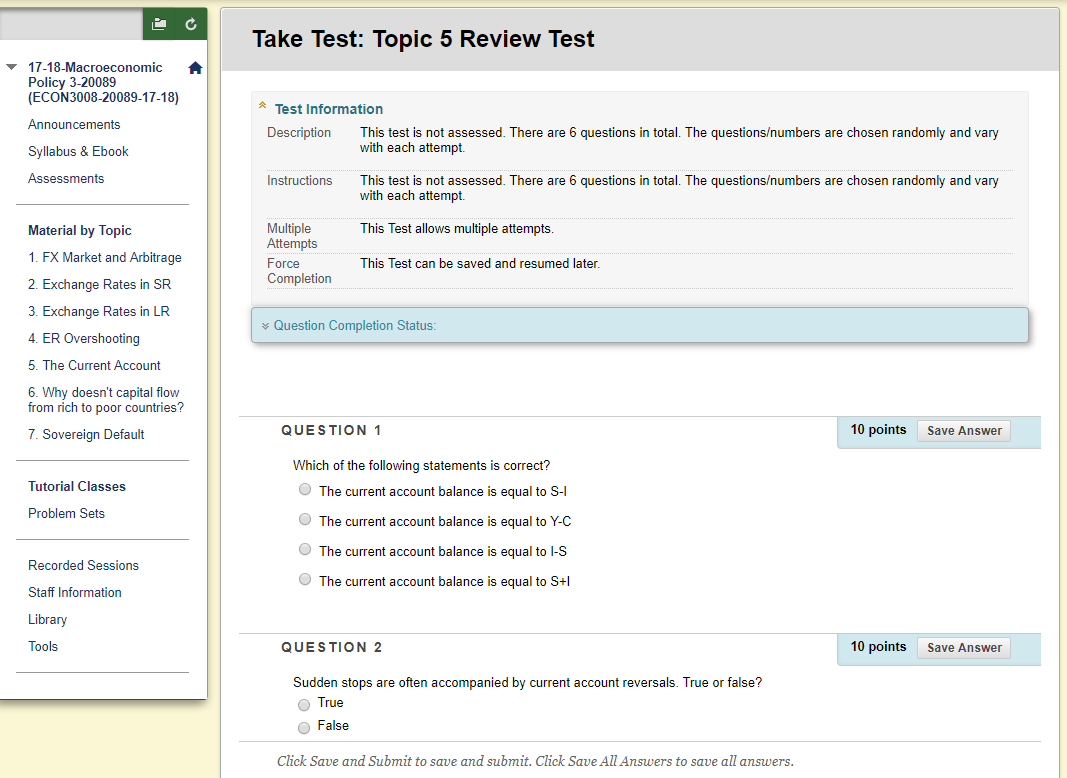 Opportunities for self-assessment
ECON3008 Macroeconomic Policy 3
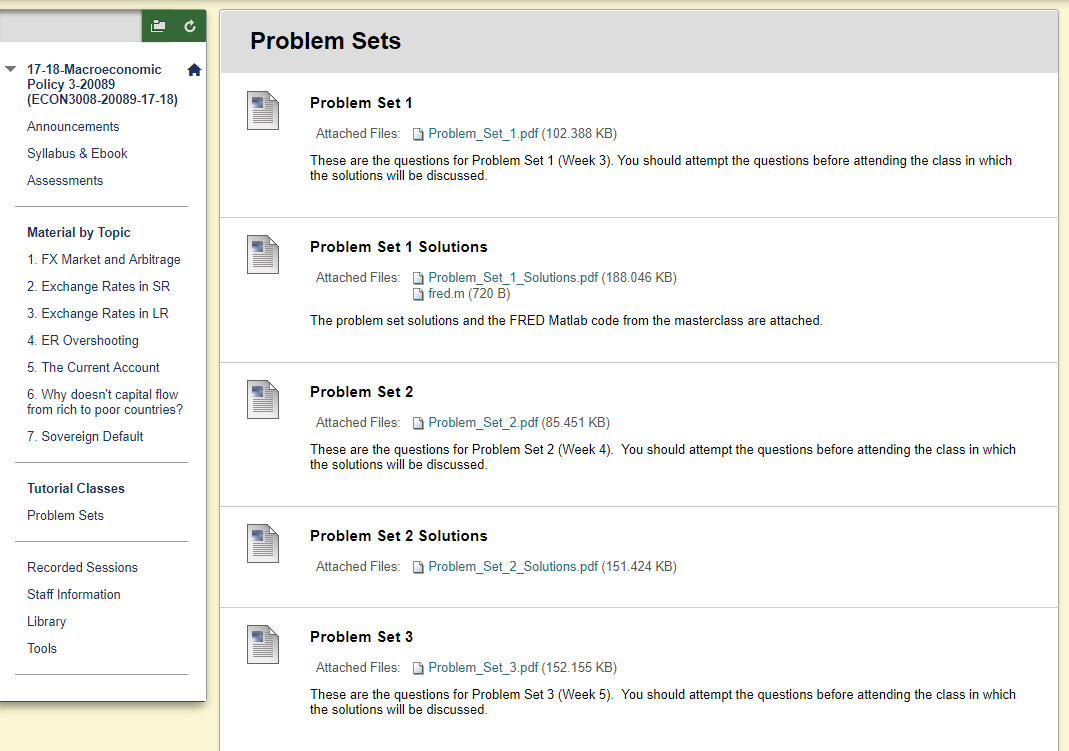 Weekly problem sets
ECON3008 Macroeconomic Policy 3
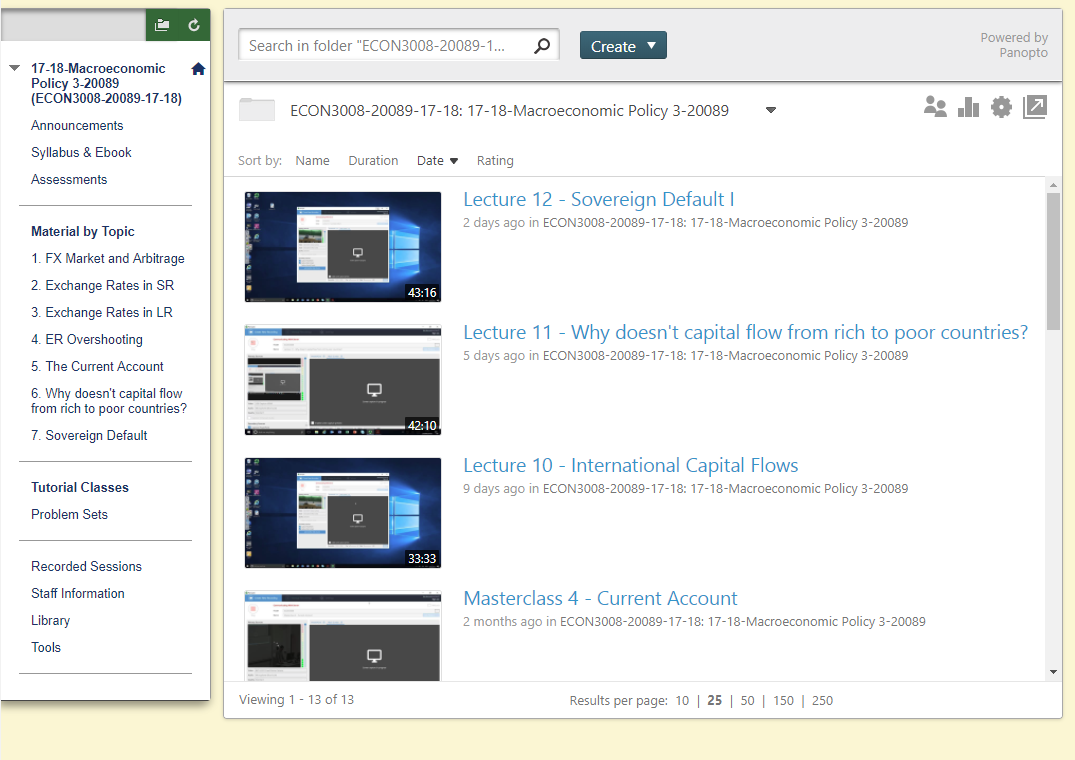 Clearly labelled lecture recordings
MEDI3044 Child Health
Inviting welcome video to introduce module
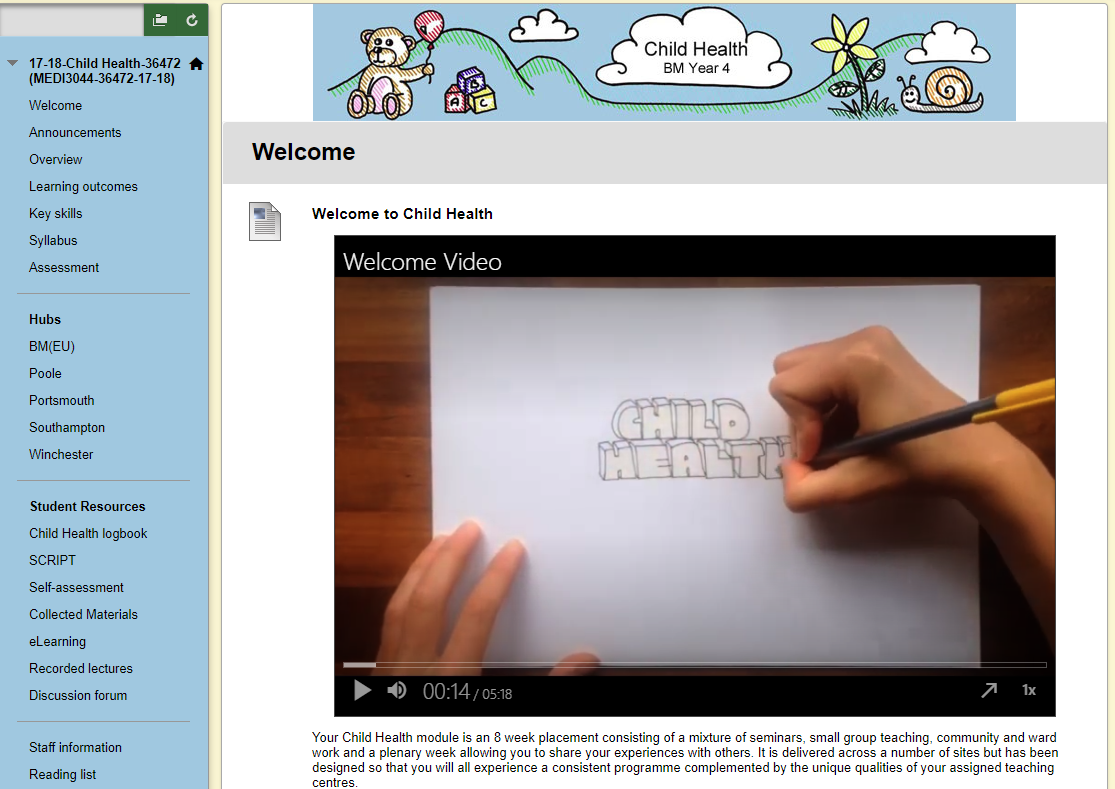 MEDI3044 Child Health
Detailed menu and visual guide to aid navigation
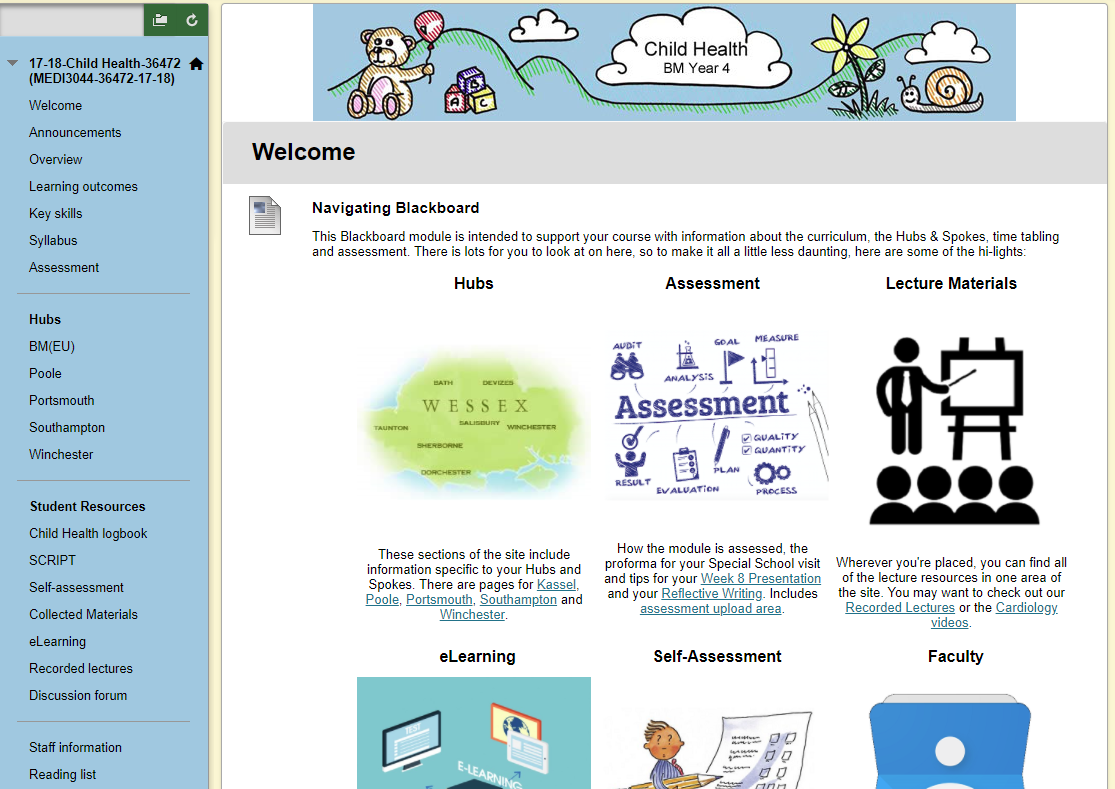 MEDI3044 Child Health
Individual ‘hub’ pages for placement information
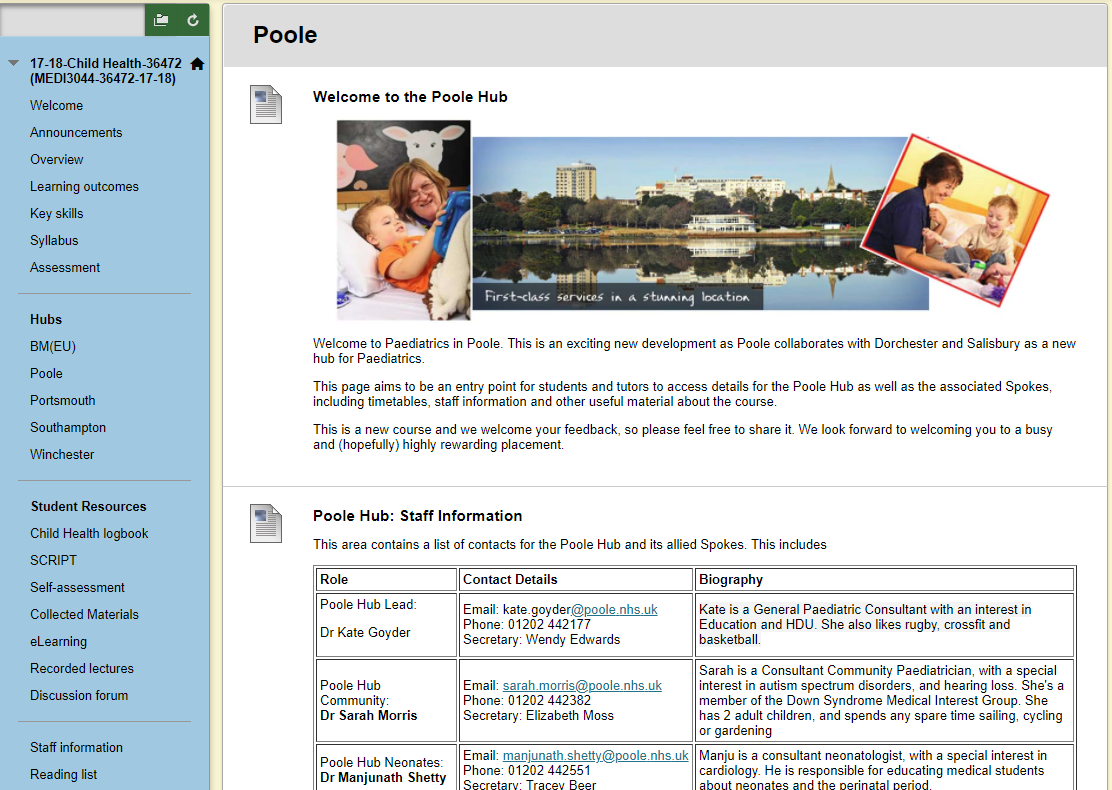 MEDI3044 Child Health
A wealth of materials, helpfully organised
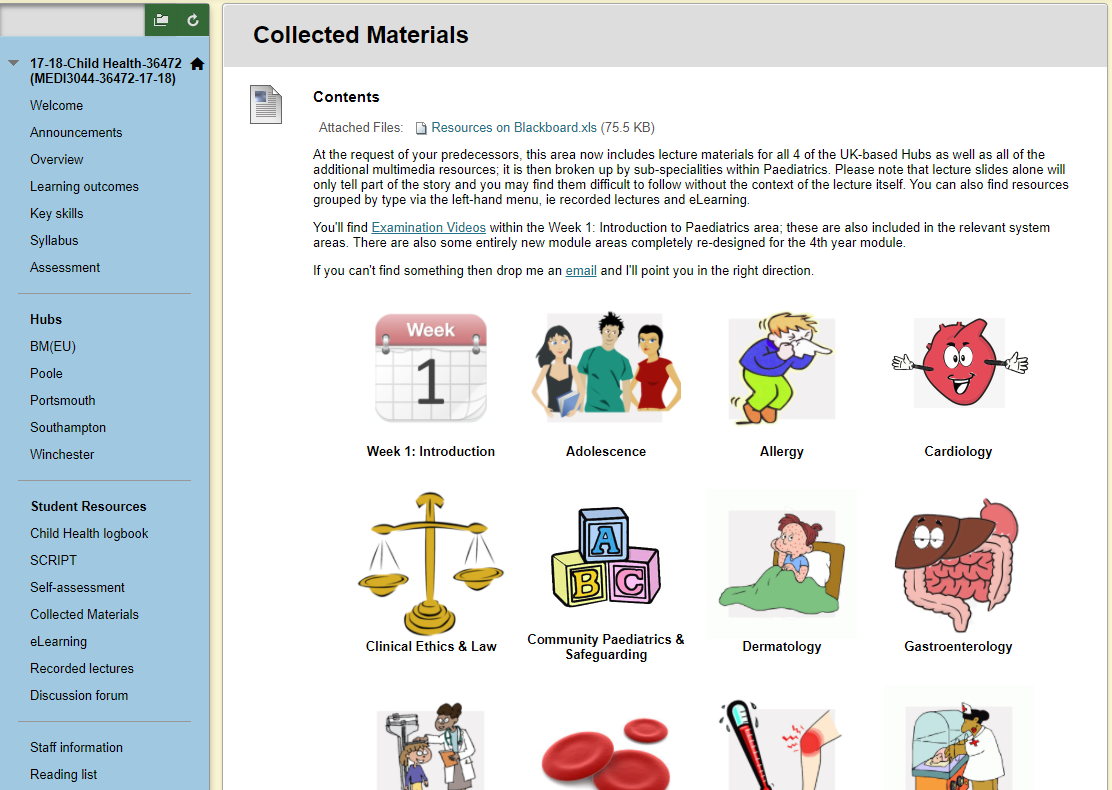 MEDI3044 Child Health
Interactive cases and resources for independent learning and self-assessment
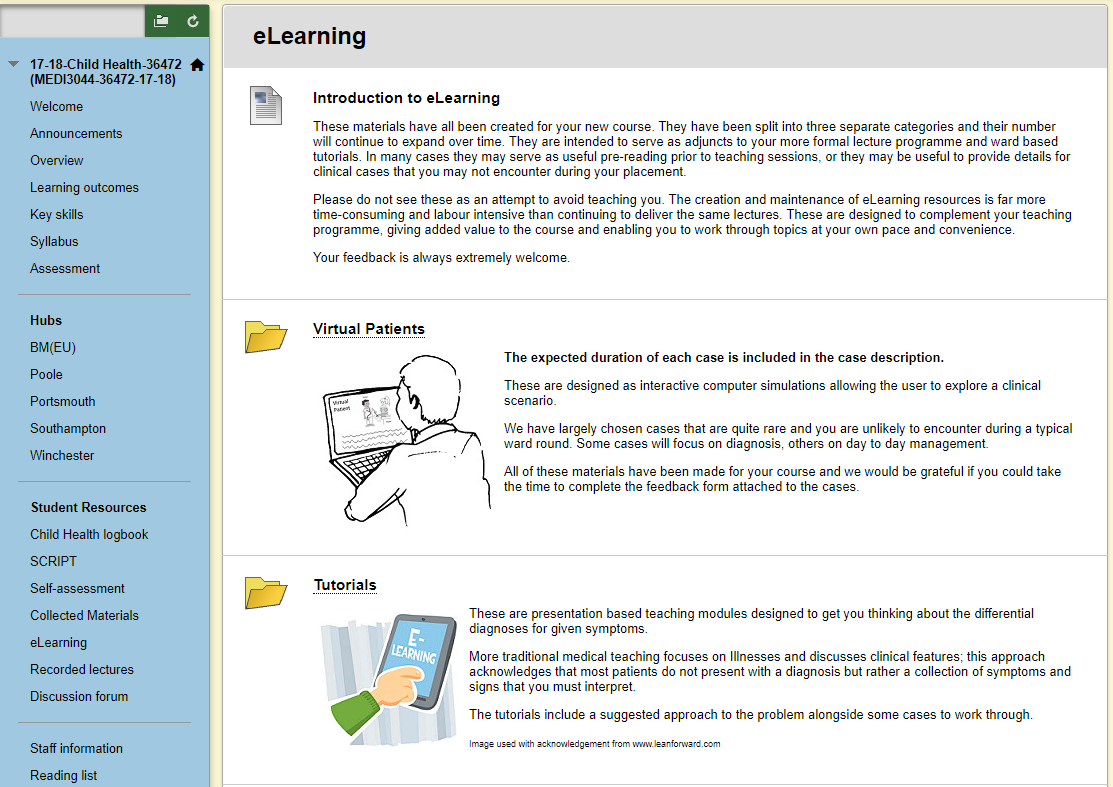 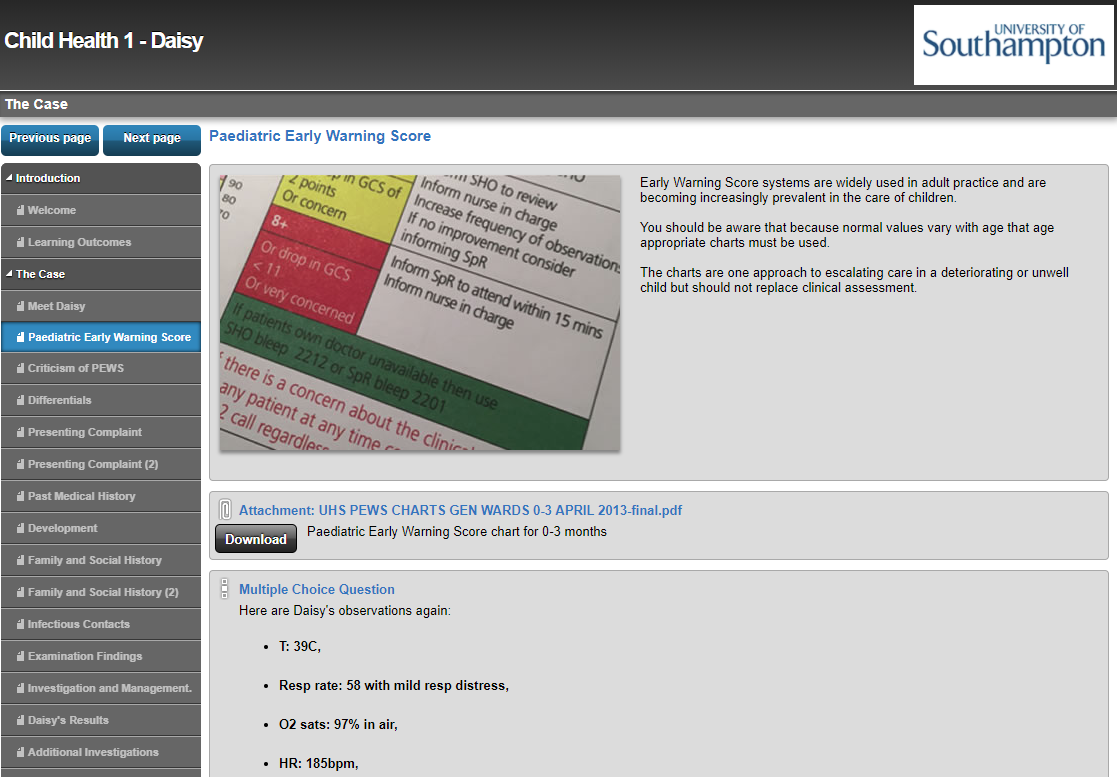 MATH1060 Multivariable Calculus
Clear labelling and organisation throughout
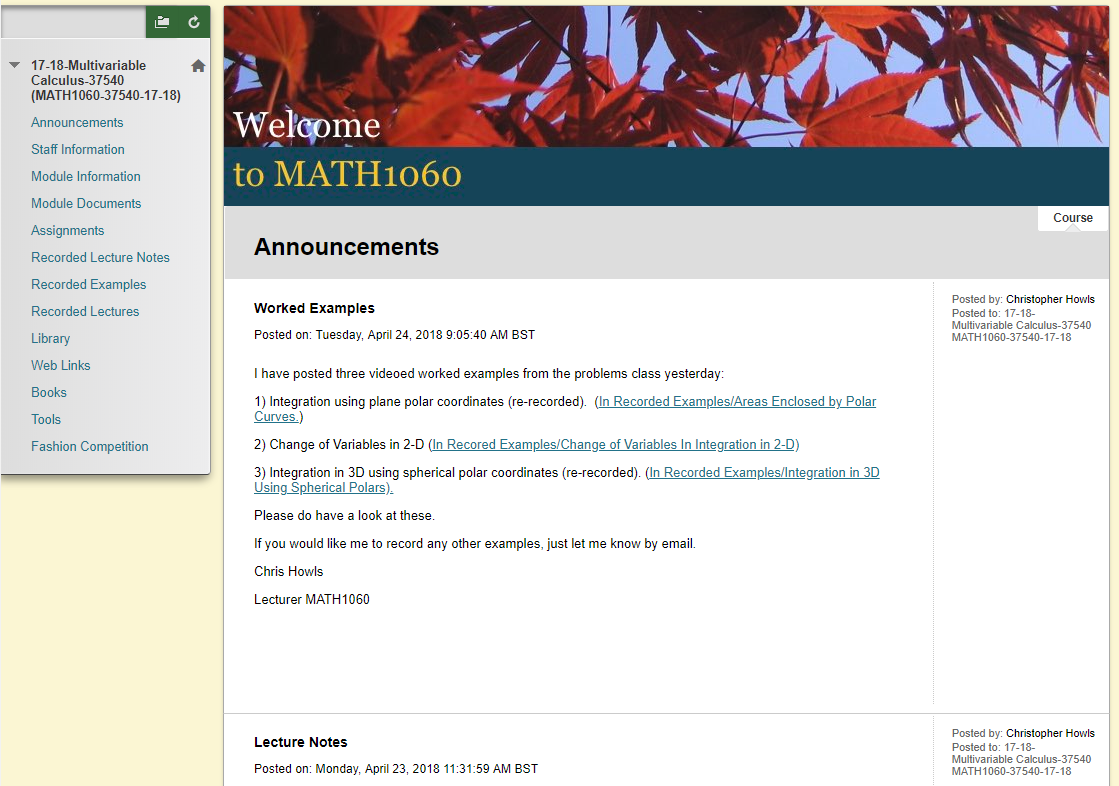 MATH1060 Multivariable Calculus
Helpful context accompanying resources
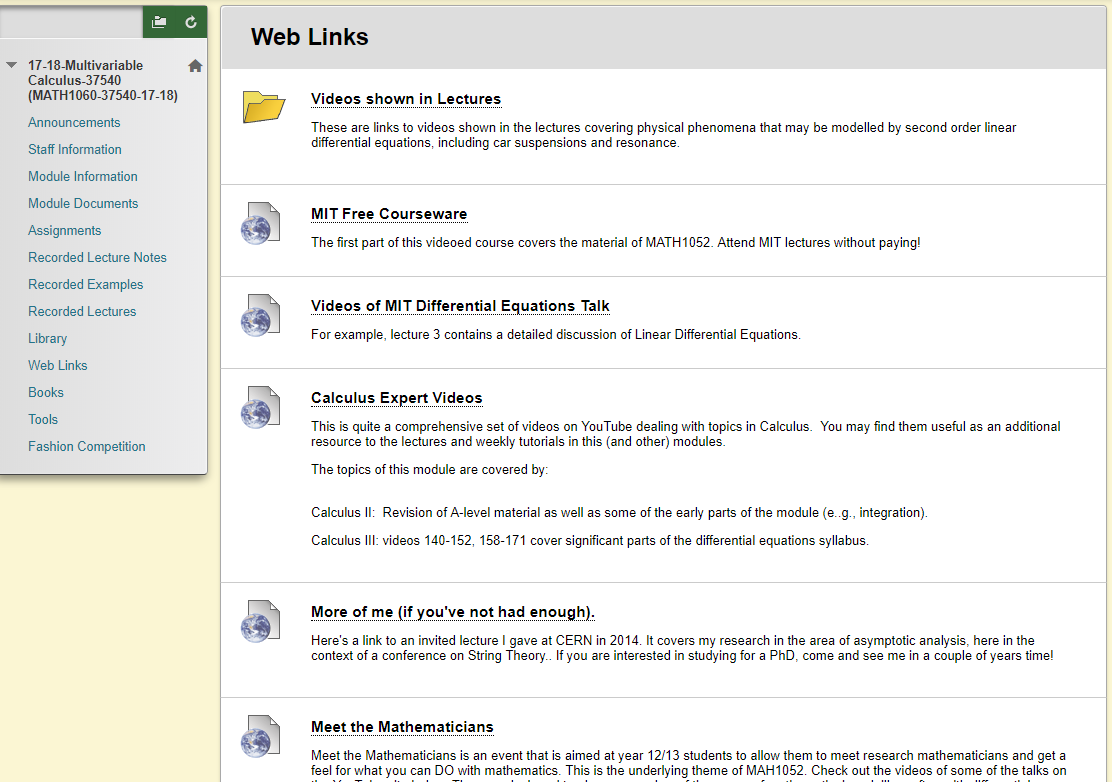 MATH1060 Multivariable Calculus
Assessment support and opportunities to practise
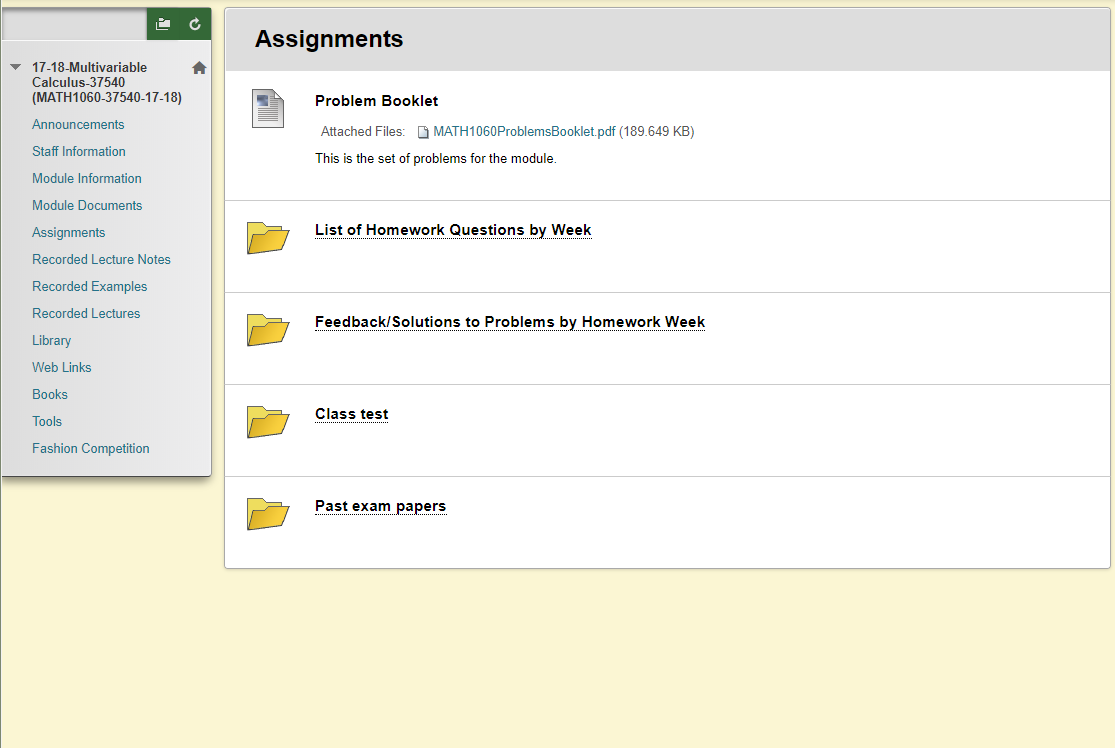 MATH1060 Multivariable Calculus
Recorded versions of lecture notes and worked examples
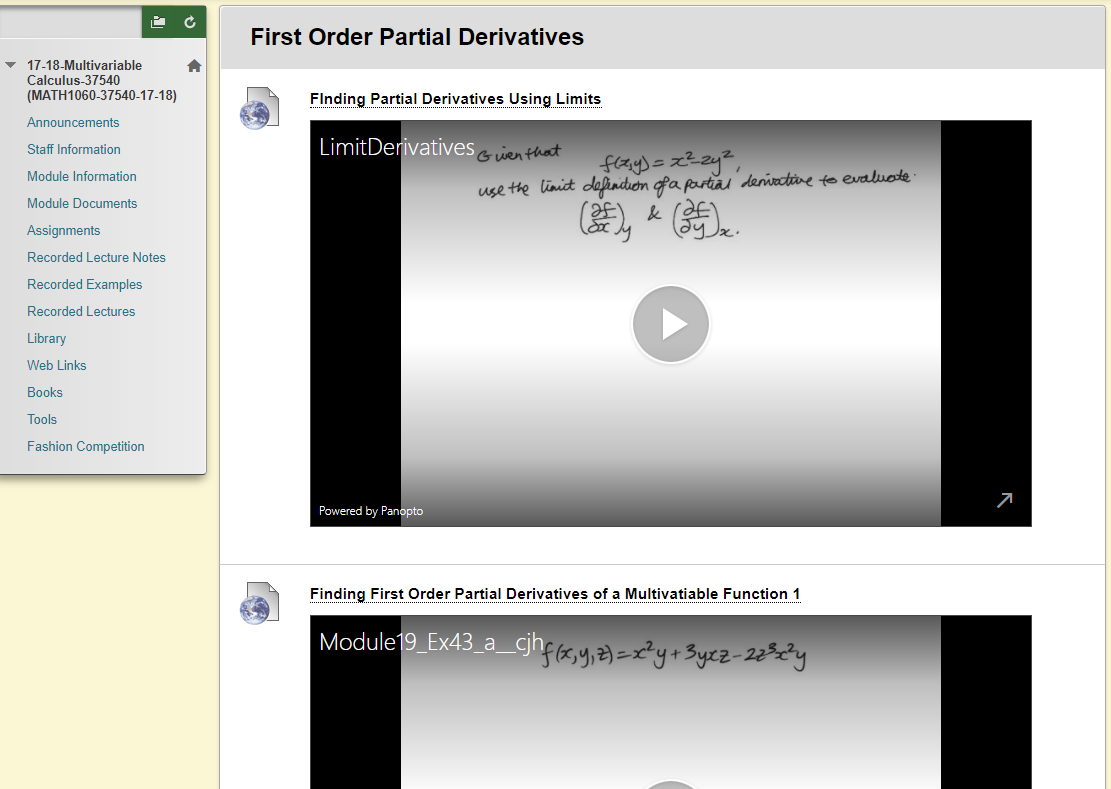 MATH1060 Multivariable Calculus
Content presented in an entertaining and informative way
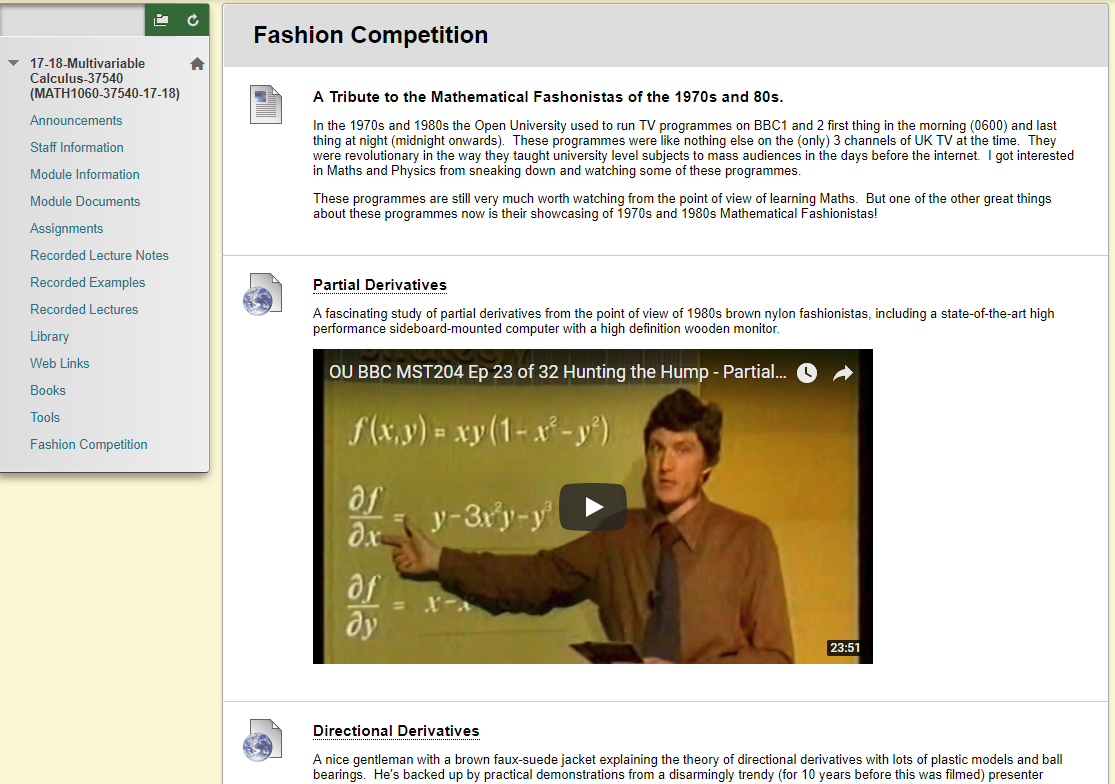 Staff self-nominated award
MEDI6114 Personal Professional Development
Self-study module for students to work through while on placement
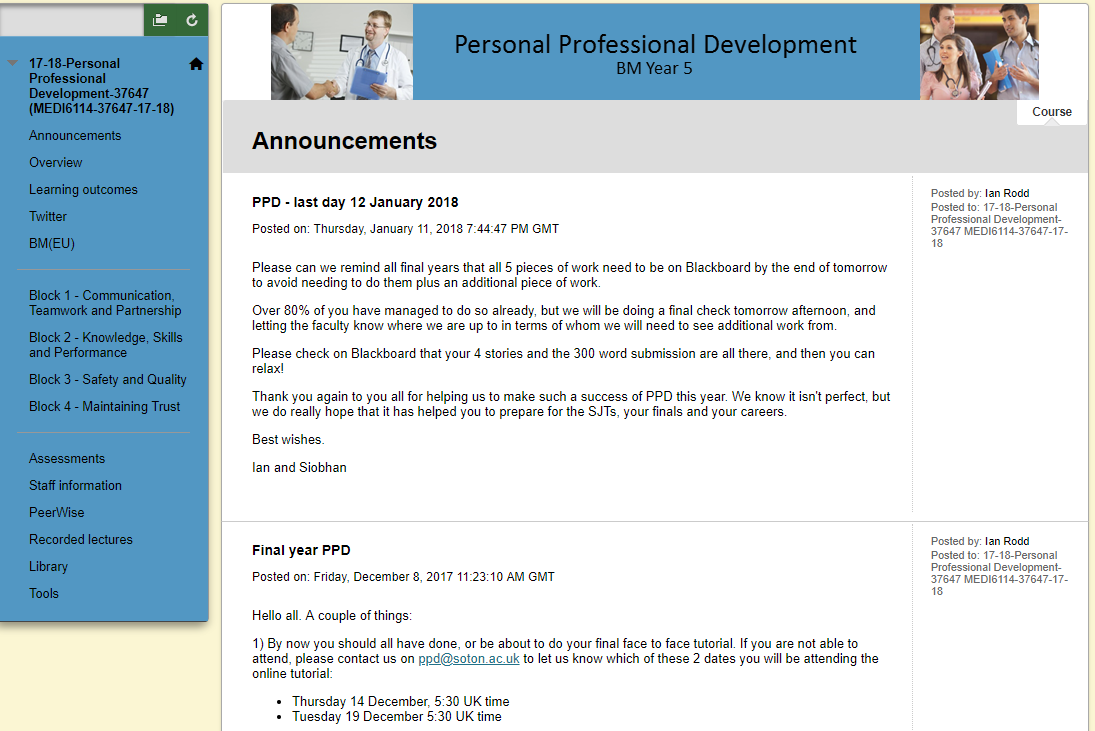 MEDI6114 Personal Professional Development
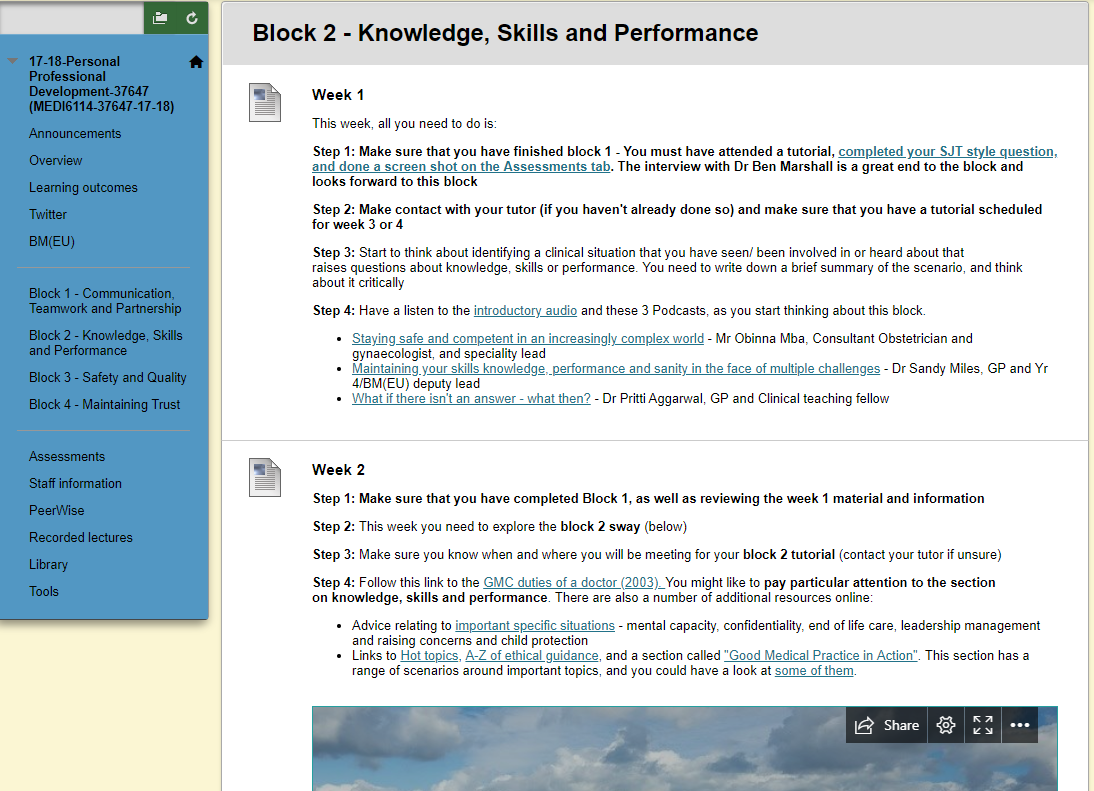 Helpful guidance throughout
MEDI6114 Personal Professional Development
Sway presentations introduce each section in an engaging way
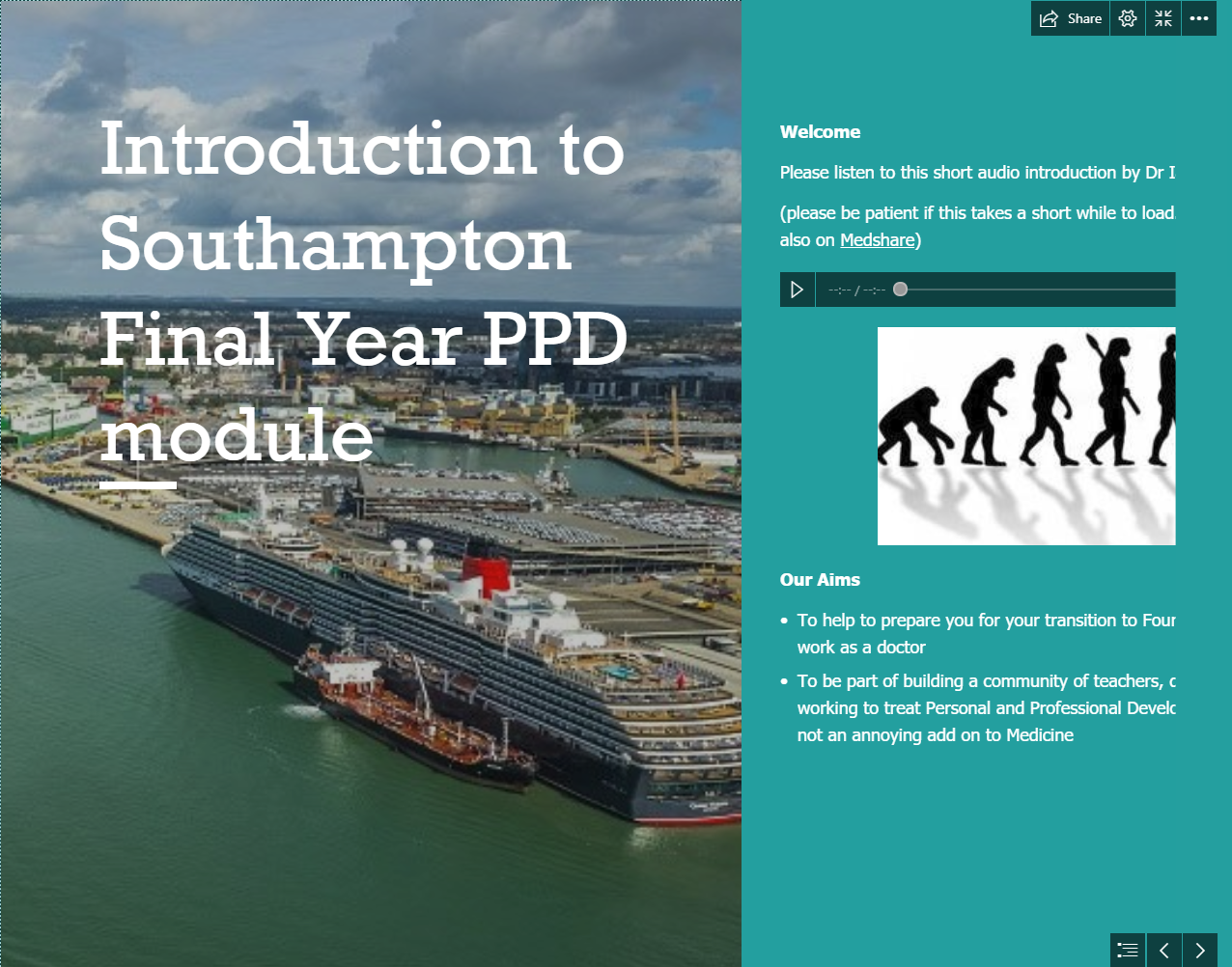 MEDI6114 Personal Professional Development
A range of resources, including podcasts and videos
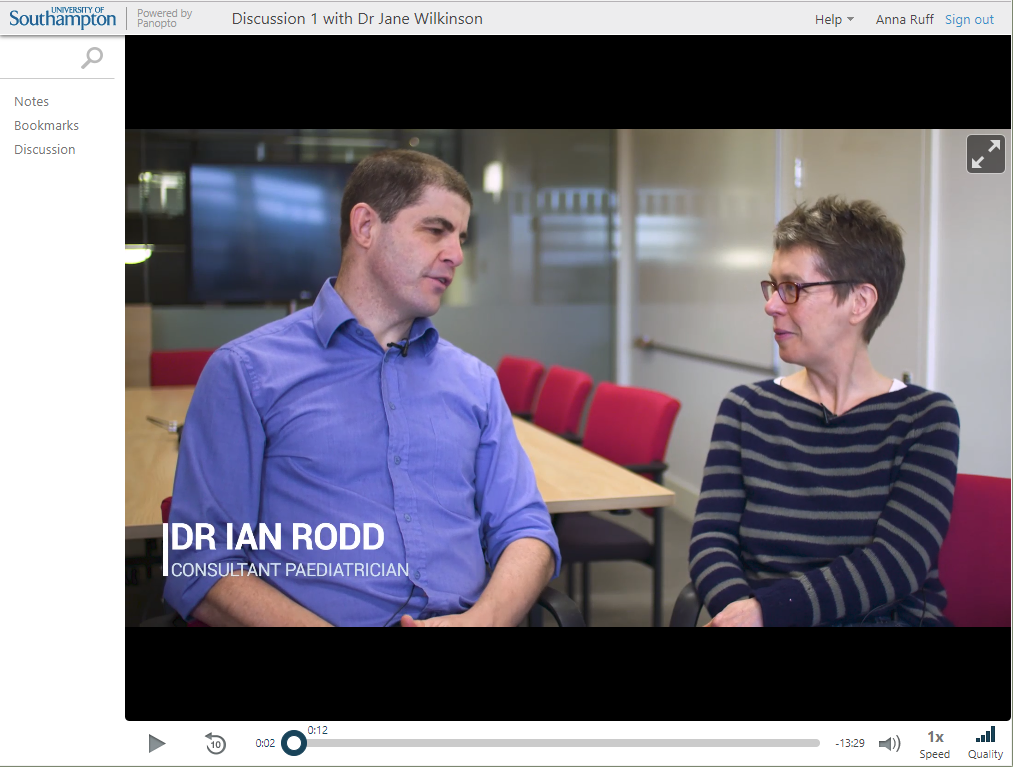 MEDI6114 Personal Professional Development
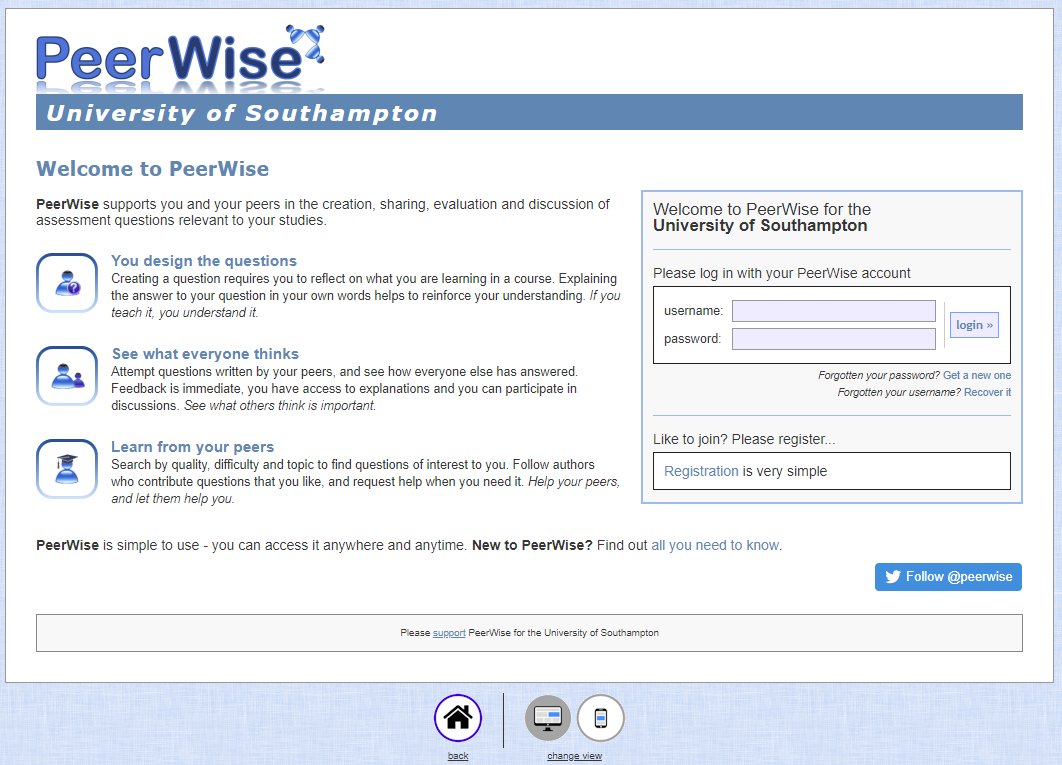 Students involved in sharing content
MEDI6114 Personal Professional Development
Regular updates through Twitter feed
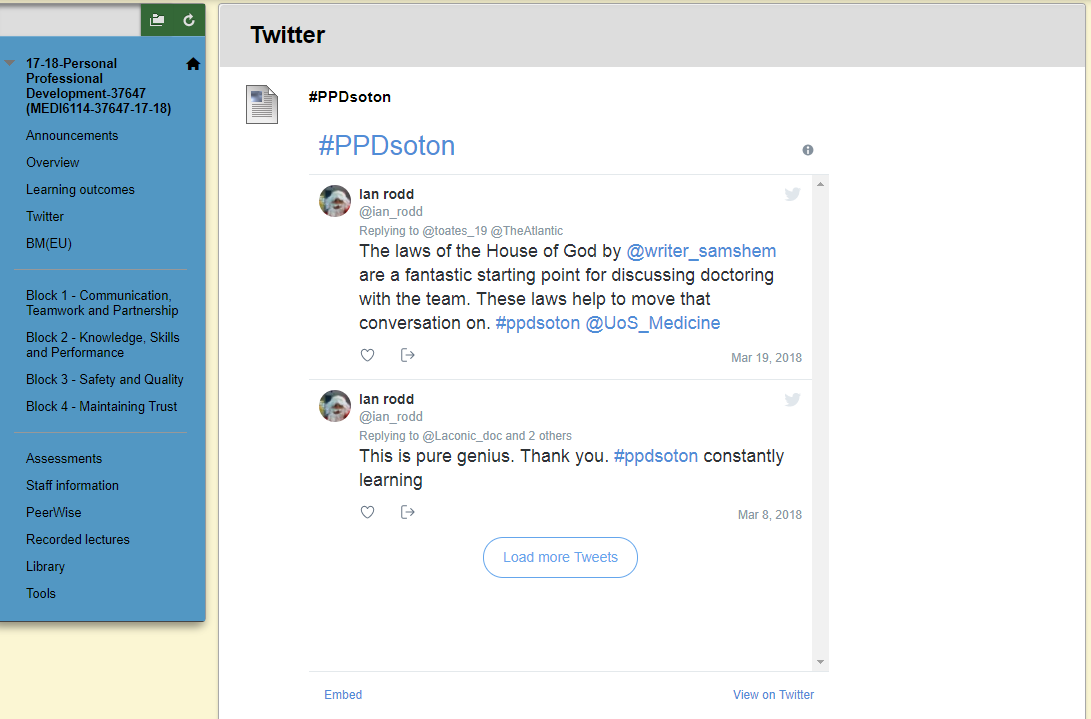